Observatoire national de l’ESS

Etat des lieux de l’ESS dans les quartiers de la politique de la ville
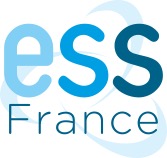 Rappel : Economie Sociale et Solidaire
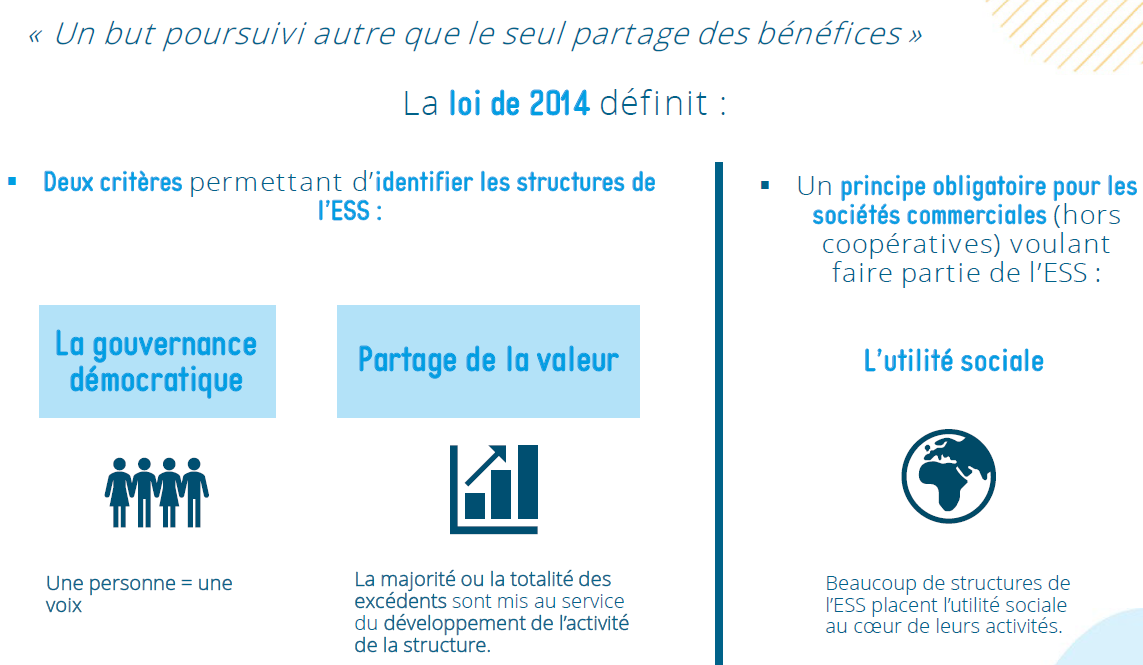 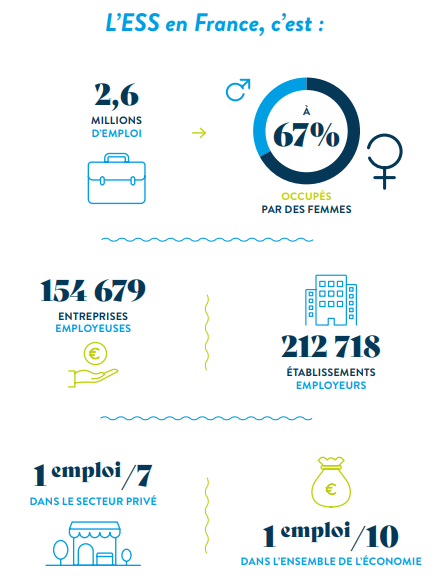 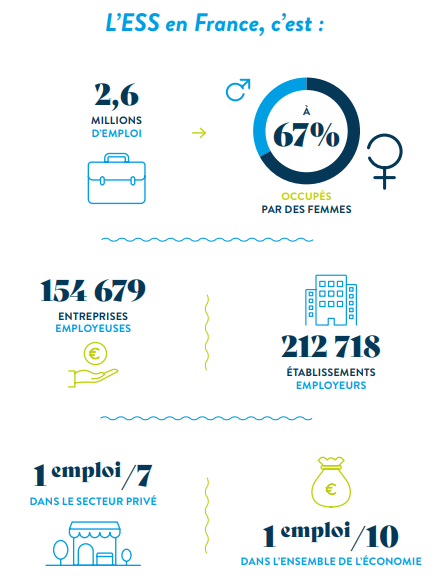 Publication d’un focus sur le poids de l’ESS dans les quartiers
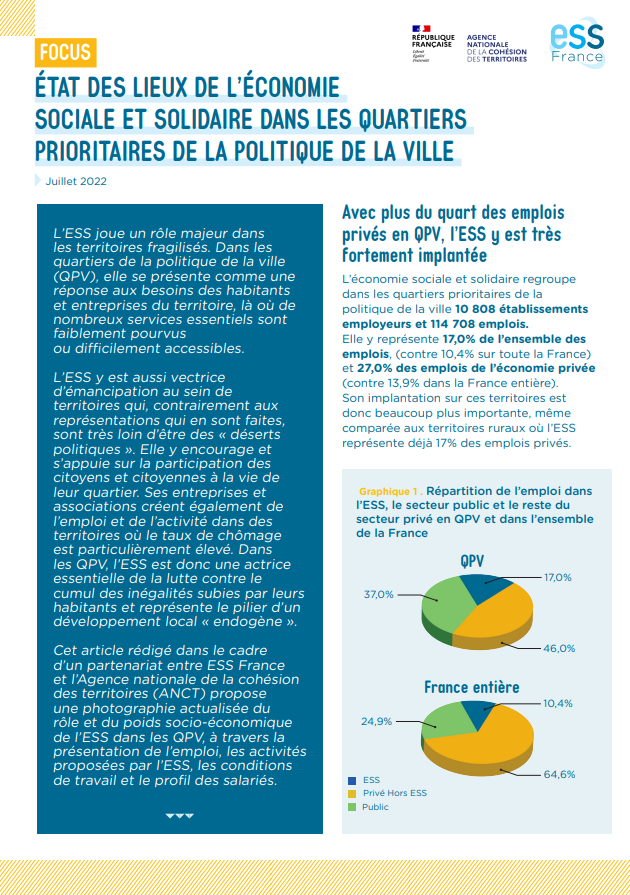 Partenaires de l’étude : ANCT et ESS France

Objectifs de l’étude :
Actualiser les chiffres de l’ESS dans les quartiers
Mieux connaître les caractéristiques de l’emploi et le profil des salarié·e·s travaillant dans les entreprises ESS situées dans les QPV
Analyser le rôle de l’ESS 
Valoriser des initiatives dans les quartiers

Ressources : 
Publications de l’Observatoire national de l’ESS (www.ess-France.org)
Données détaillées sur le site de l’Observatoire de la politique de la ville (https://sig.ville.gouv.fr/page/214/les-donnees)
CARTECO : l’annuaire des structures ESS de la TE
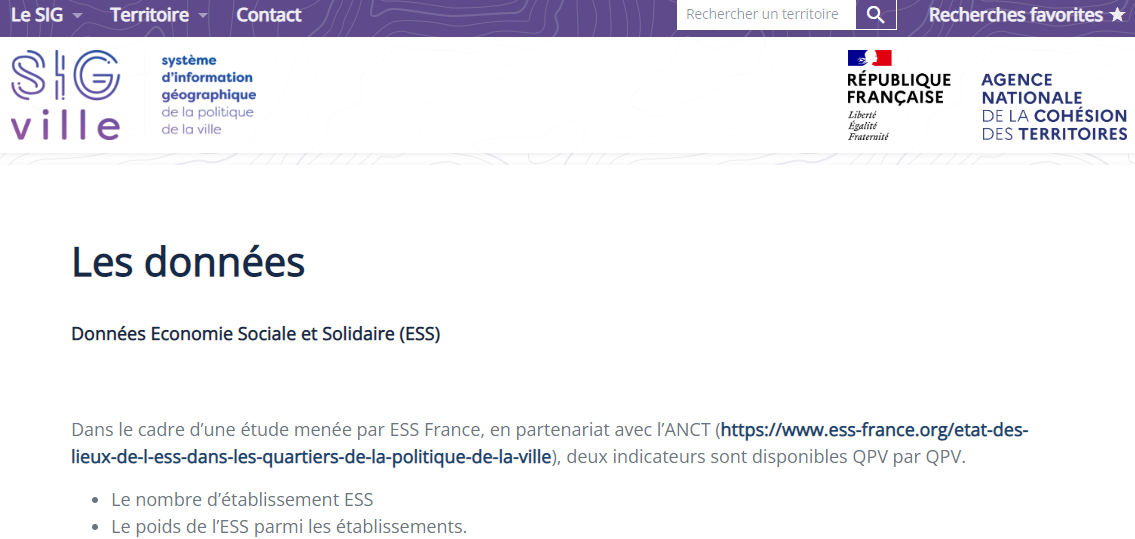 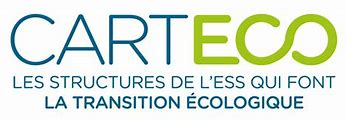 Rôle de l’ESS dans les quartiers
L’ESS joue un rôle systémique dans les quartiers

En favorisant des créations d’emplois et d’activités « endogènes » dans des territoires où le taux de chômage est plus élevé
En apportant des réponses adaptées aux besoins des habitant·e·s et des entreprises du territoire, là où de nombreux services essentiels sont faiblement pourvus ou difficilement accessibles.
En s’appuyant sur les coopérations avec les collectivités territoriales
En contribuant à la participation des citoyens et citoyennes à la vie de leur quartier (bénévolat, volontariat, etc.)

« L’ESS, premier kilomètre de l’intérêt général »
Poids de l’Economie Sociale et Solidaire dans les quartiers
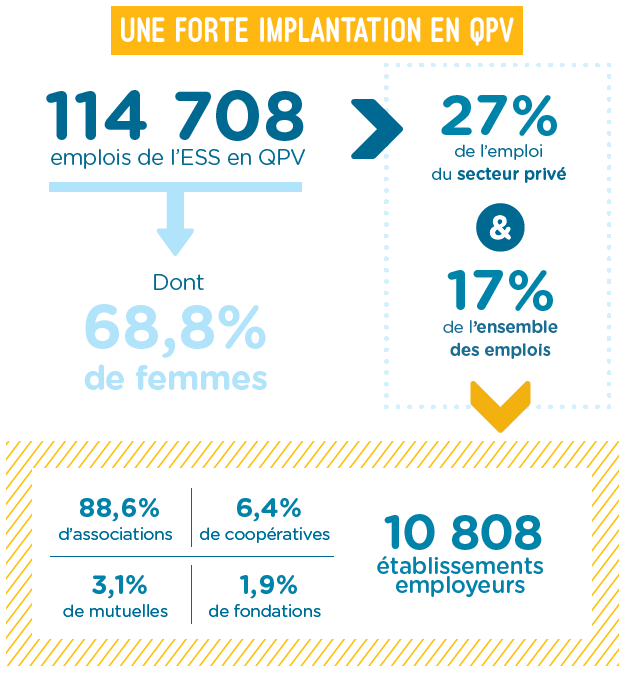 Source : Observatoire national de l’ESS, d’après Insee Flores 2018 / Champ : Ensemble des postes et entreprises ESS implantées dans le périmètre d’un quartier
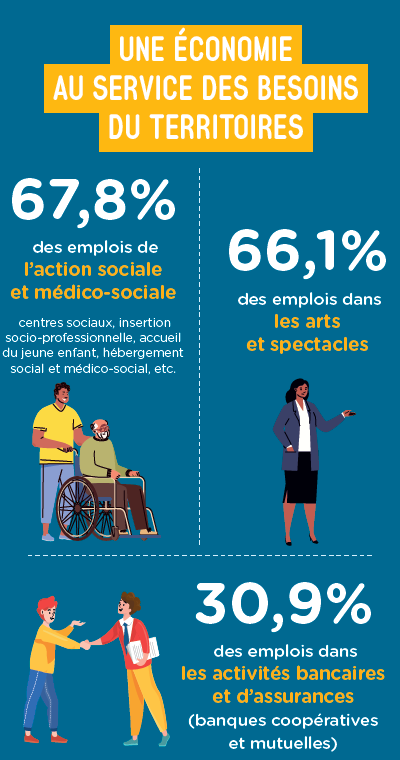 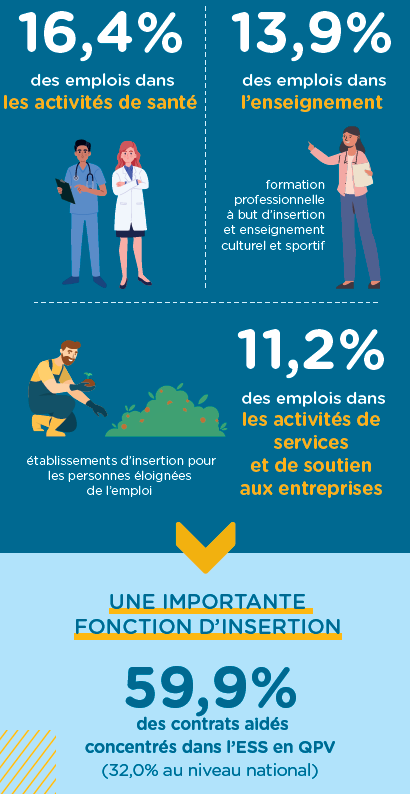 Source : Observatoire national de l’ESS, d’après Insee Flores 2018 / Champ : Ensemble des postes et entreprises ESS implantées dans le périmètre d’un quartier
Les principaux métiers exercés
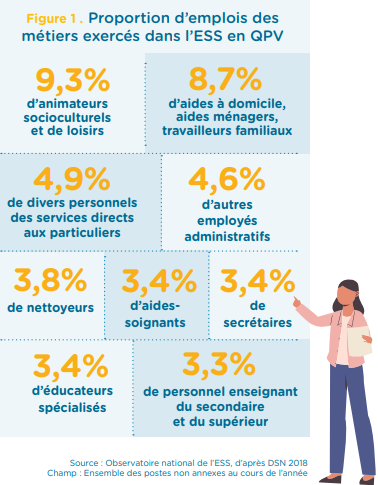 L’ESS, de nombreuses dynamiques au-delà des statistiques
Des activités diversifiées qui représentent moins d’emplois ou qui ont majoritairement recours au bénévolat, mais qui sont structurantes dans le dynamisme des quartiers de la politique de la ville
Créations d’entreprises et d’emplois : CAE, CJS, EBE, …
Mobilité : inclusive, ateliers vélos, …
Logement : partenariats avec les bailleurs, coloc solidaires, …
Formation aux nouveaux métiers : numérique, réemploi, …
Alimentation durable, circuits courts
Culture, sport et loisirs, tourisme, patrimoine

L’ESS, actrice de la transition écologique et sociale
Elle y joue enfin, un rôle d’amplification de la transition écologique et sociale dans les quartiers par ses activités de réemploi solidaire, d’agriculture urbaine ou de promotion des mobilités durables 
200 structures du réemploi référencées dans CARTECO et présentes en QPV
34 bis rue Vignon75009 Paris


www.ess-france.org
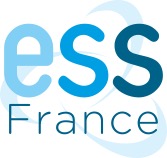